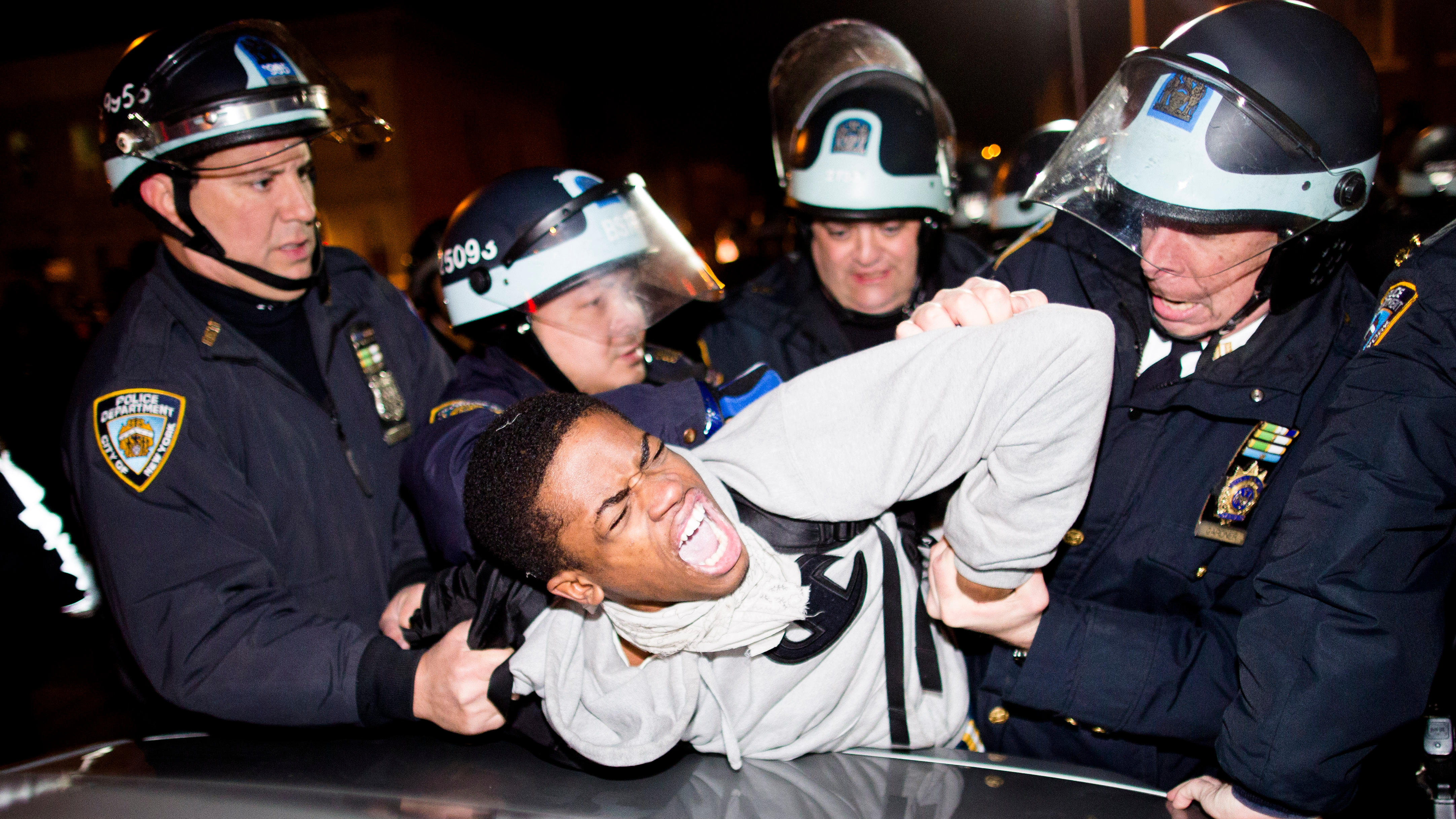 Law’s Violence: The Police
Cover: “Legal interpretation takes place 		on a field of pain and death…..”
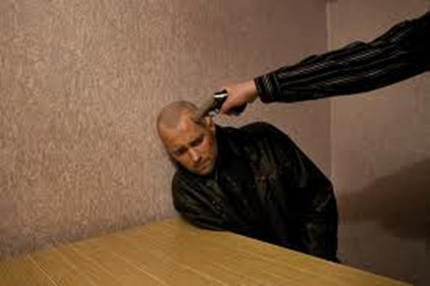 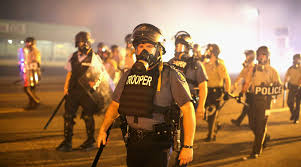 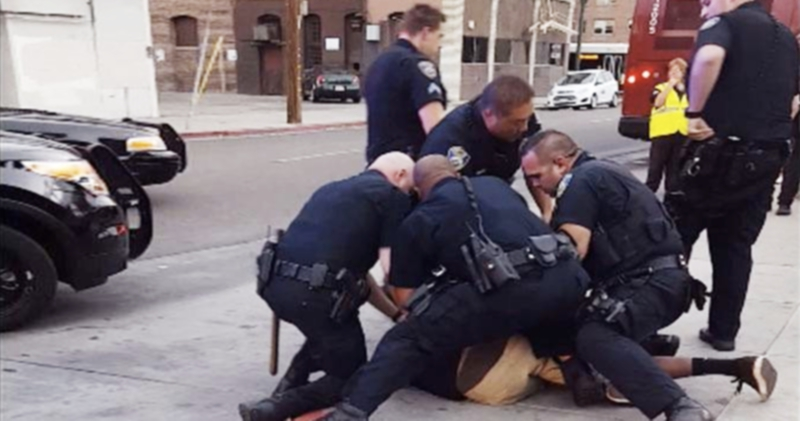 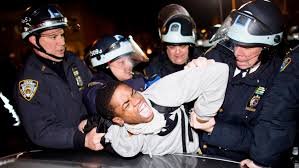 Law’s Violence: The Police
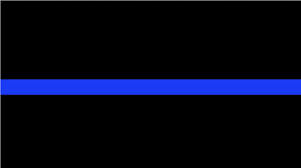 1.The Thin Blue Line –


          The challenge for police……




	
Police must exercise some coercion/violence to enforce law
Police violence must be constrained.  Least necessary to 	serve legitimate ends (economy of violence)?
Justifiable claim of defense of self/others?  Context matters.
Due process exists to demand legitimate reasons?
Is law’s violence “better” than illegal violence in society?
If law’s words fail to limit violence  loss of trust, more 	violence, more failed words...less police power
Law’s Violence: Police in the Street
2. Police Brutality
	Rodney King 
	A. Above the law? (Excessive? Brutal?)
	B. Context-specific factors…matter?
	C) Paradox of Extortionate Transactions
		(Muir)
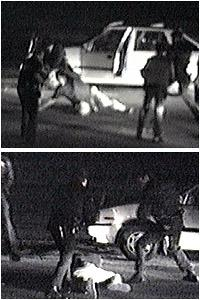 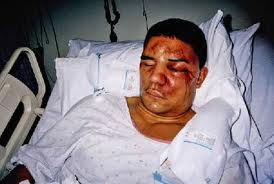 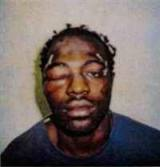 Law’s Violence: Police in the Street
D. Standards -- Defense of self/others?
		Police effectiveness?  Morality? Trust?
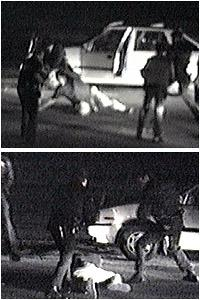 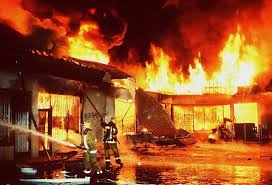 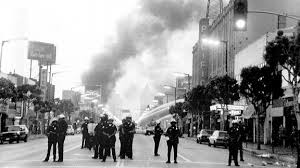 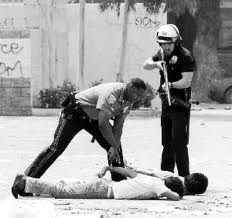 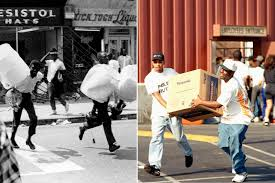 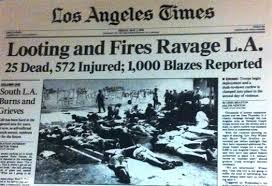 Law’s Violence: Police in the Street
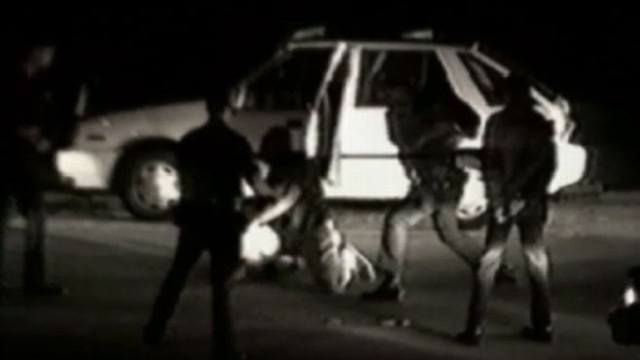 F. Cycles of mistrust difficult
     to break 
     Police abuse  lose trust,
	legitimacy (power)
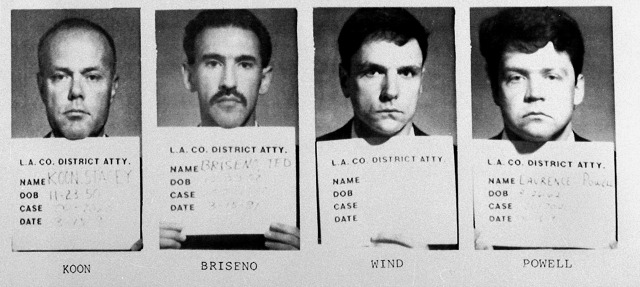 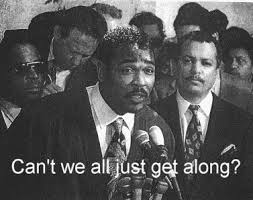 Law’s Violence: Police in the Street
3. Forms of routine police violence
	A. Alabama car chase and beating
	B. Albuquerque border incident
	C. West Palm Beach video
	D. Police yelling serious threats
	E.  Seattle jay walker							
	Excessive police force  lose power in 	community  
	Seattle Police – investigation, charges by DOJ, 		public
Law’s Violence: Racial Politics in the Street
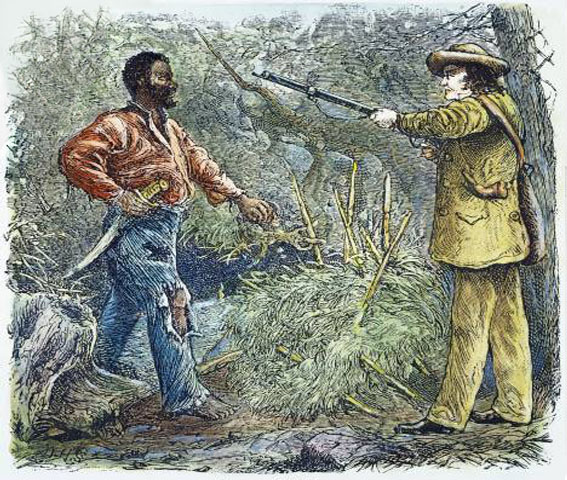 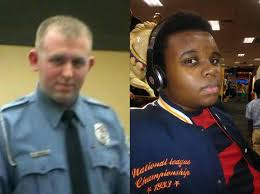 4. History of racial vigilantism
	       Race is at center of concerns
  	        about police violence today
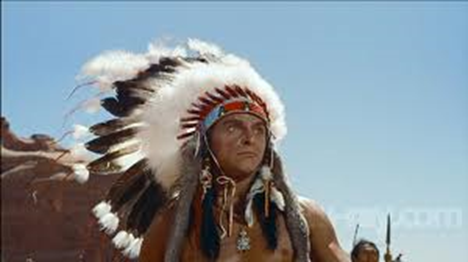 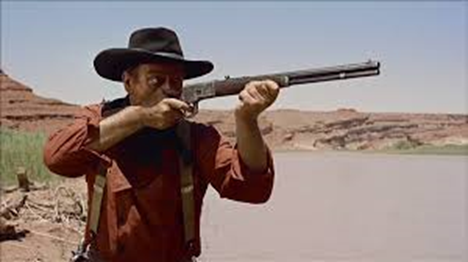 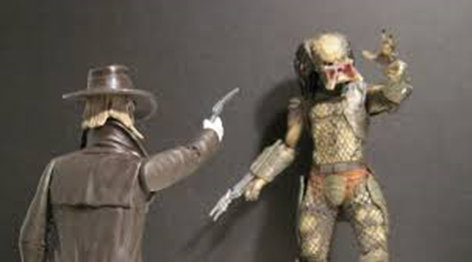 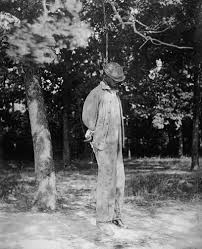 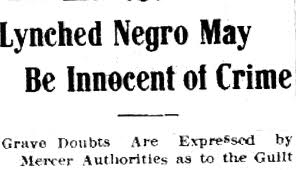 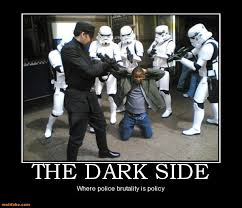 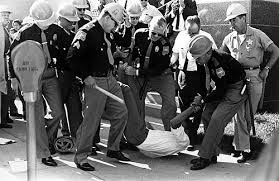 Law’s Violence: Police in the Street
5.  How common (racial divide in opinion)? 
		Amadou Diallo (1999)
	   https://www.youtube.com/watch?v=aQMqWAiWPMs
		
		        Harold McCord (2004) 
		
			         John T. Williams (2010)
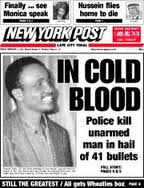 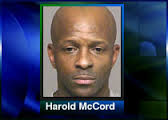 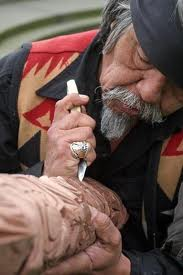 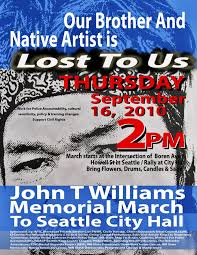 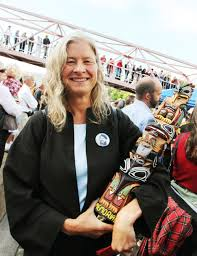 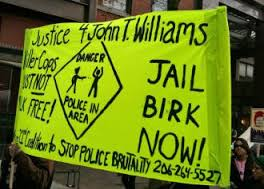 Law’s Violence: Police on Black Bodies
Recent Episodes:
Michael Brown (2014, Ferguson)
Ricardo Diaz-Zeferino
Eric Garner                   
Tamir Rice
Antonio Zambrano-Montes
Walter Scott, Freddie Gray, Sandra Bland, 
Samuel Dubose, Laquan McDonald, 
Alton Sterling, Philando Castile, Paul O’Neal

Signs and Symbols of Distrust
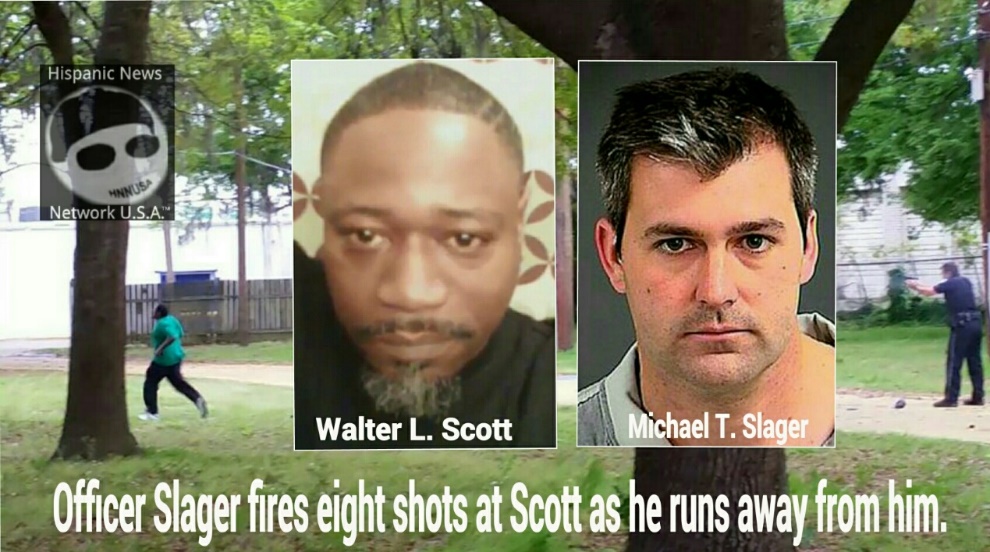 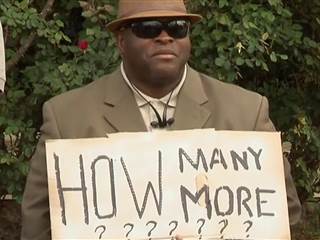 Law’s Violence: Police on Black Bodies
Signs and Symbols of Distrust
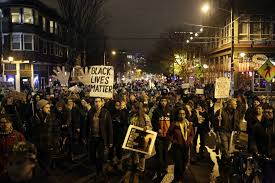 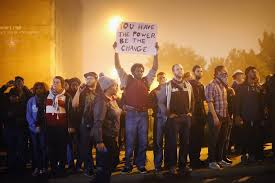 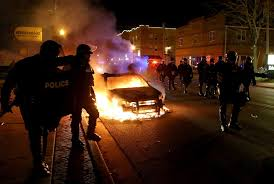 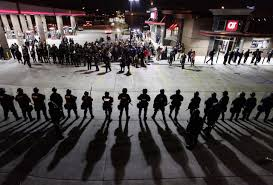 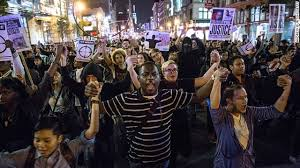 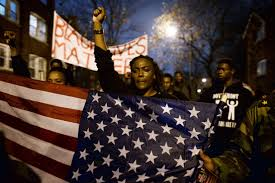 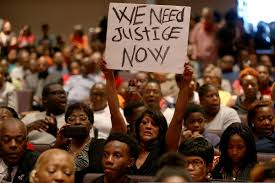 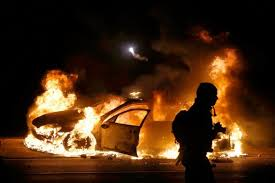 Law’s Violence: Police in the Street
GENERAL PRINCIPLES OF LEGAL POLICING
Law requires the exercise of violence,
but excessive violence makes law illegal and ineffective. 

Violence can be justified (legitimated) by persuasive legal accounting of danger to self & others, but violence also undermines the capacity for words to have meaning. (Cover)

Policing requires trust of the community, produced by the subordination of force to words –  justice rules violence.

HENCE…Good law enforcement requires judgment, justification, economy of violence -- as does the reasoning of a good judge. A demanding ideal to build power of trust.

Cops must be “streetcorner politicians” (Muir)  Paradoxes….
Law’s Violence: Police in the Station
6.  Police Interrogation (in station) 
	A. Less visible > potential for abuse 
		Brown v. Mississippi (1936)
		Central Park Five (1989)
		Abner Louima (NY 1999)
	B. Accusatorial logic of process
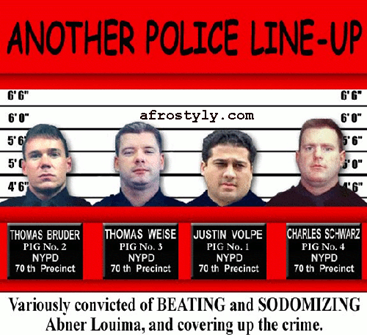 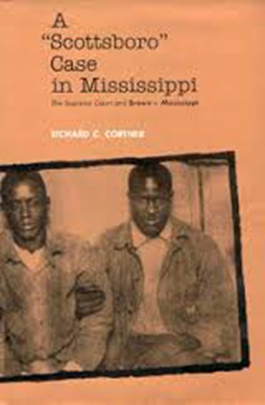 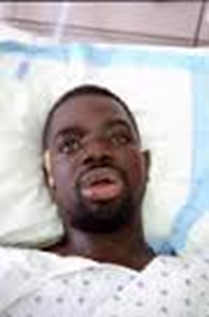 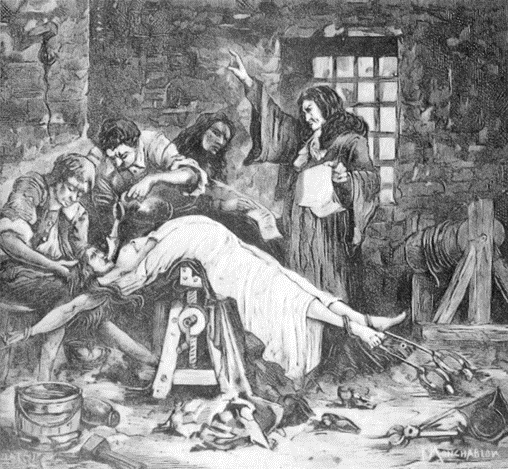 Law’s Violence: Police in the Station
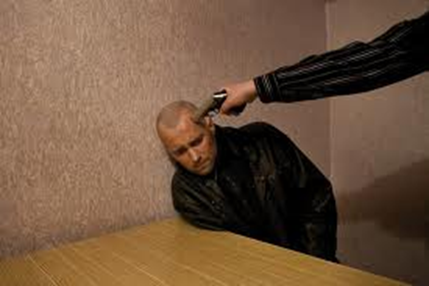 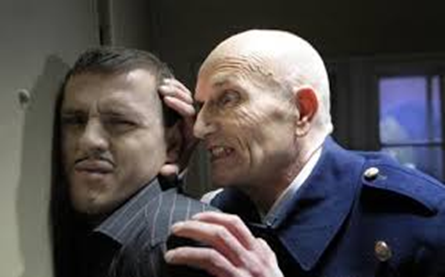 C. Problem w/ confessions?
		How voluntary? Whom to believe?
		Physical vs. Psychological coercion
 
	Central Park Five: manipulated teens
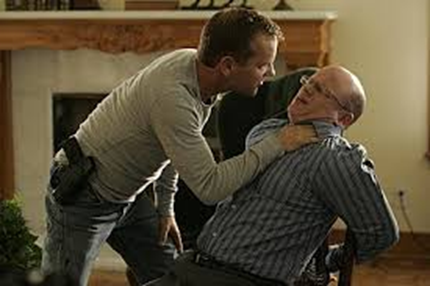